Патриотическое воспитание дошкольников.
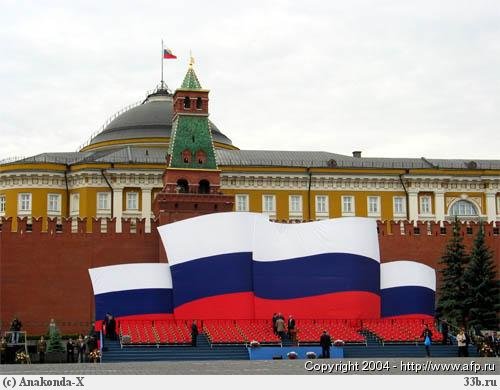 «Любовь к родному краю, родной 
культуре, родной речи начинается 
с малого – любви к своей семье, к 
своему жилищу, к своему детскому 
саду. Постепенно расширяясь, эта 
любовь переходит в любовь к 
родной стране, к ее истории,
 прошлому и настоящему, ко всему 
человечеству»

Д.С Лихачев
Патриотизм как цель и результат патриотического воспитания молодёжи - это проявление любви к Родине, отчизне, отечеству.        Владимир Даль. 

       Патриотизм живой, деятельный именно и отличается тем, что он исключает всякую международную вражду, и человек, одушевлённый таким патриотизмом, готов трудиться для всего человечества, если только может быть ему полезен. Николай Александрович Добролюбов.
В  проекте «Национальной доктрины  образования в Российской Федерации»:  «Система образования призвана обеспечить <…>» воспитание патриотов России, граждан правового демократического, социального государства, уважающих права и свободу личности, обладающих высокой нравственностью, историческую преемственность поколений, сохранение, распространение и развитие национальной культуры.
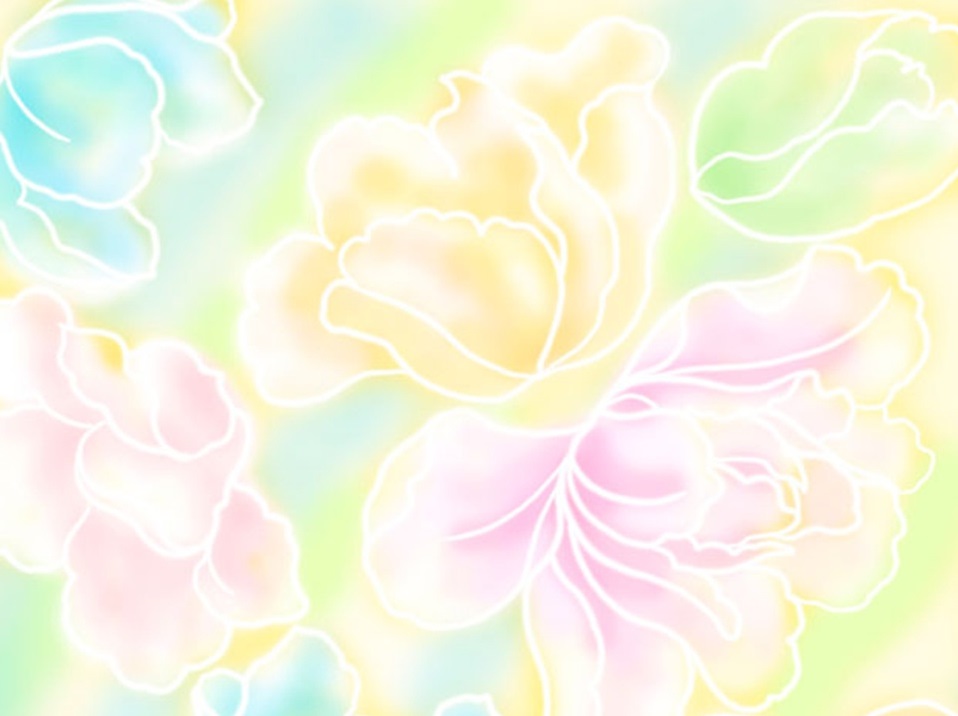 - Воспитывать стремление к познанию культурных традиций через творческую, познавательно-исследовательскую деятельность;
Воспитывать уважительное отношение к наследиям других народов;
Задачи

нравственно-
 
патриотического 

воспитания
Воспитывать патриотизм, уважение к культурному прошлому России;
Воспитывать гражданско-патриотические чувства через изучение государственной символики России.
Формировать чувство любви к родному краю, своей малой родине на основе приобщения к родной природе, культуре и традициям;
Формировать представление о России как о родной стране; воспитывать любовь к Родине
Стимулировать детскую активность через национальные подвижные игры.
Система и последовательность работы по нравственно-патриотическому воспитанию
Семья
Детский сад
Родная улица
Права и обязанности
ребенка
Страна, столица, символика
Родной город
Моя семья,
   как часть  РОССИИ
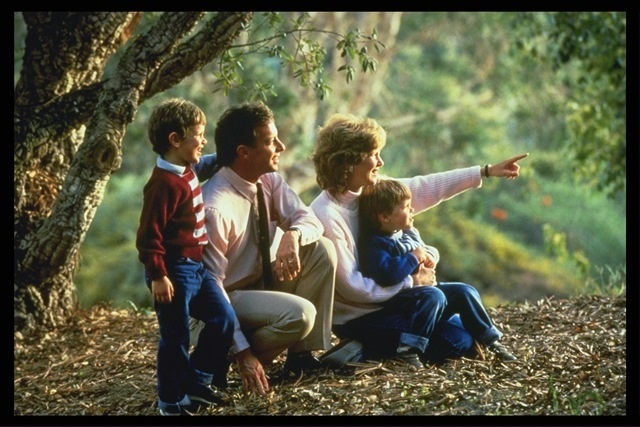 Семья – поистине высокое творенье.

Она заслон 
надёжный и причал.

Она даёт
призванье и рожденье.

Семья для всех – основа всех начал.
Знакомство с народно-прикладным искусством, литературой, устно- народным творчеством, играми
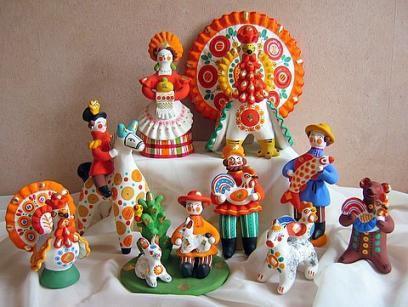 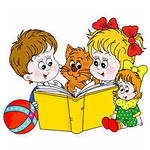 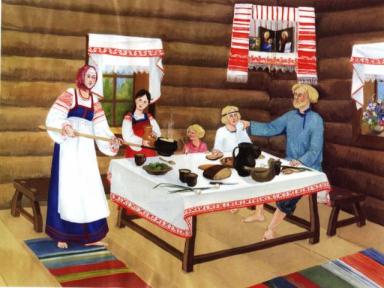 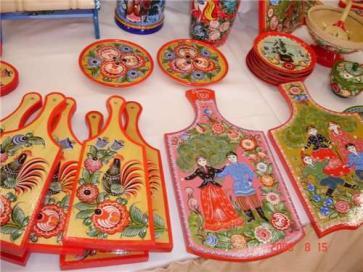 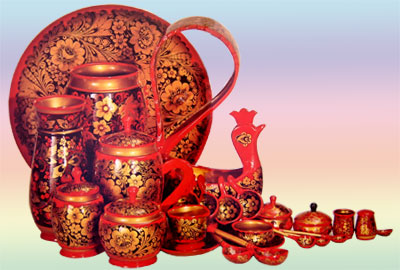 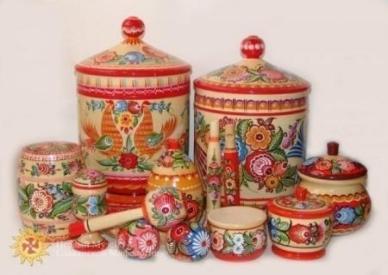 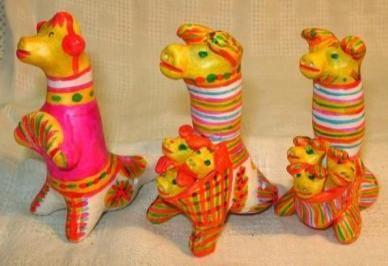 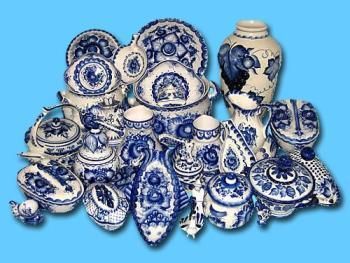 Духовные и культурные традиции
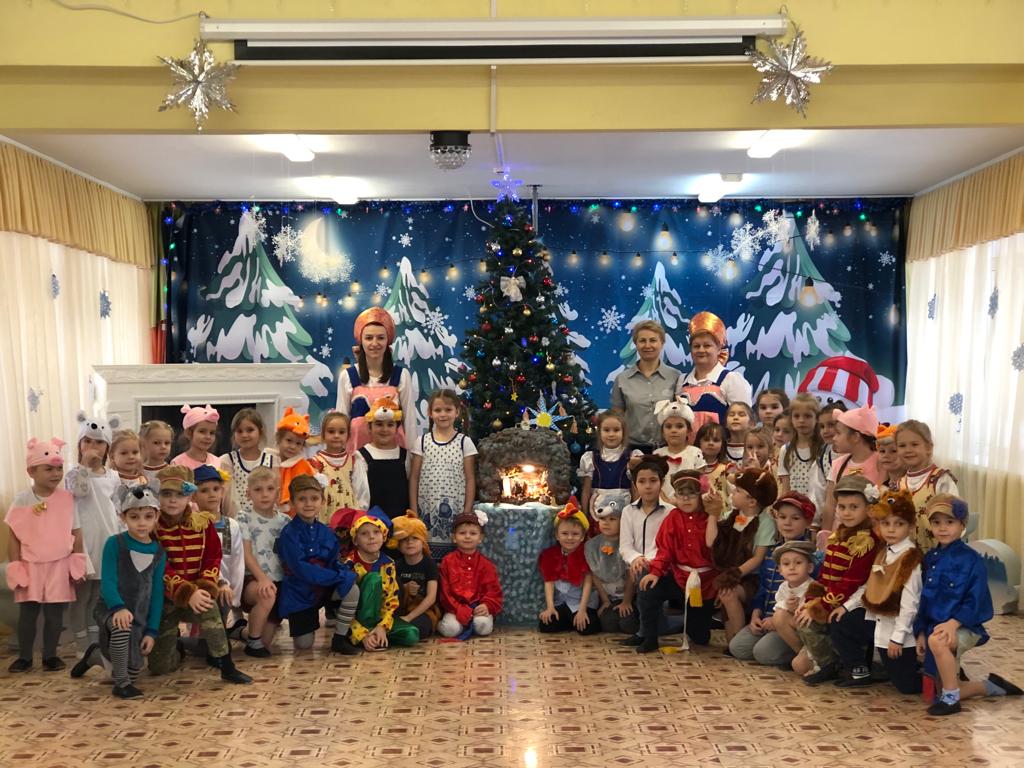 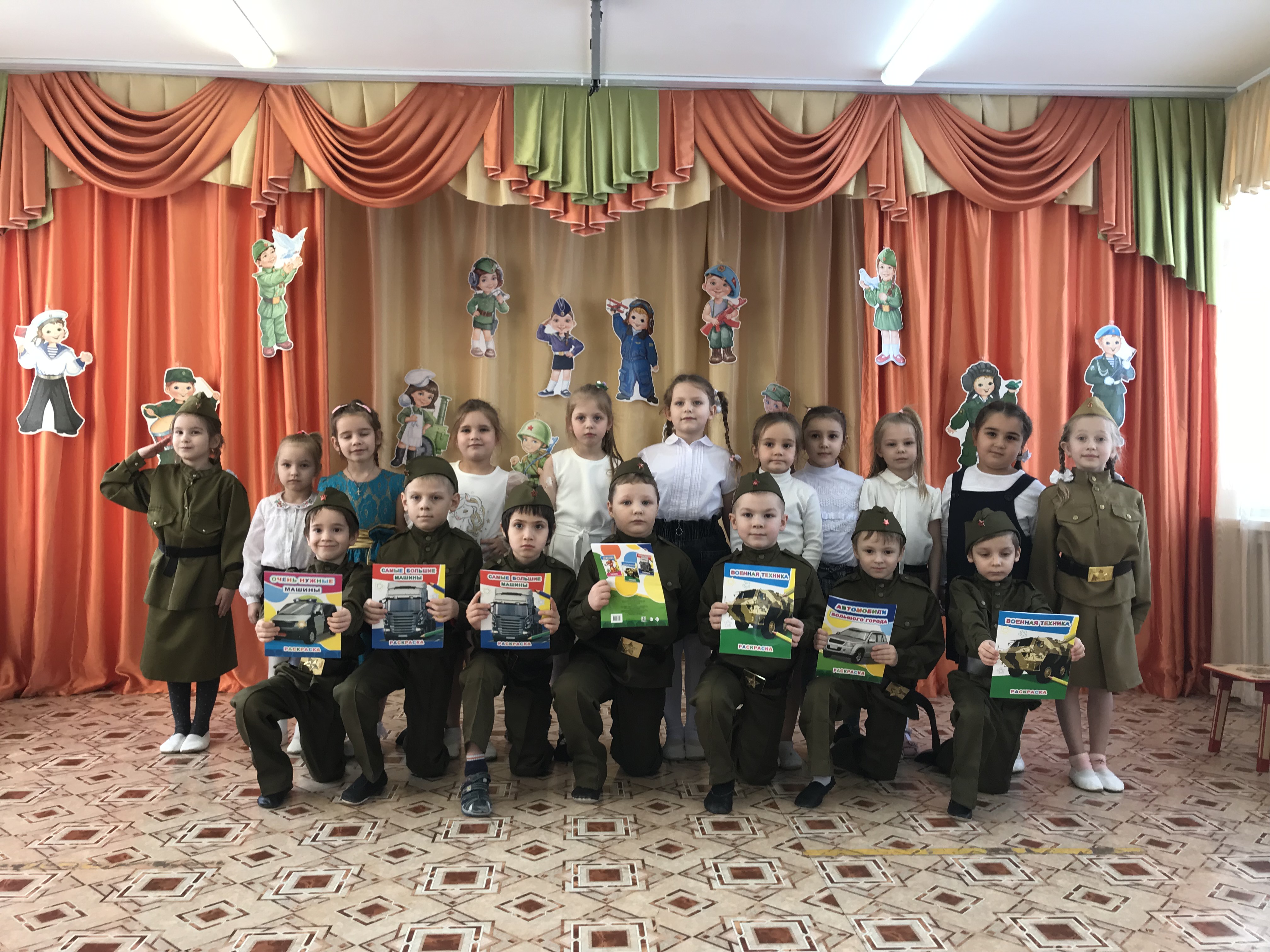 Знакомство с трудом взрослых и привлечение к труду
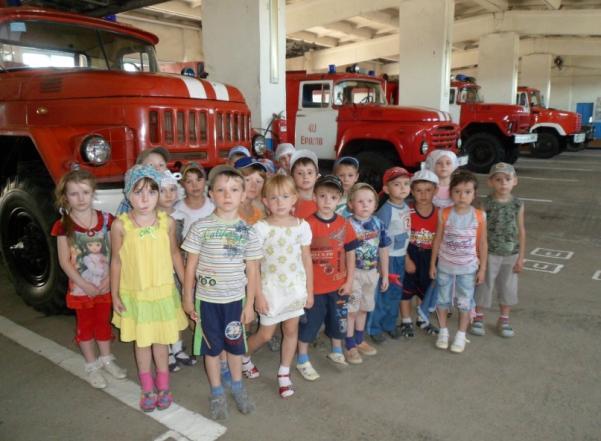 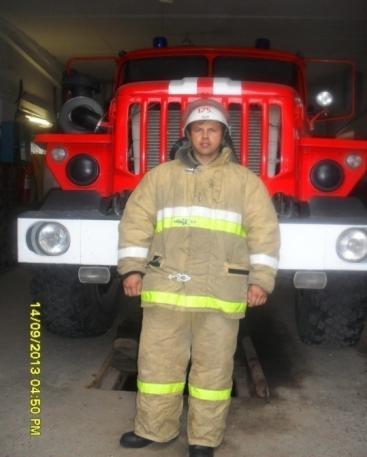 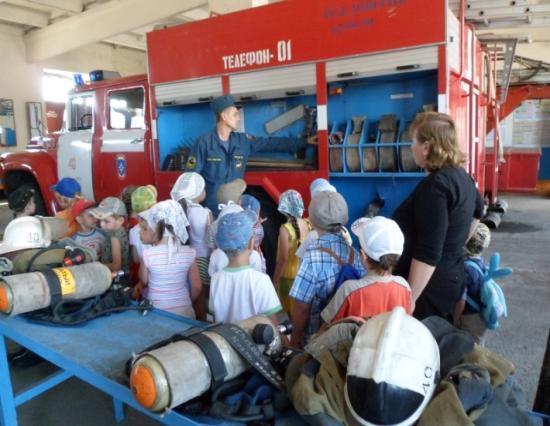 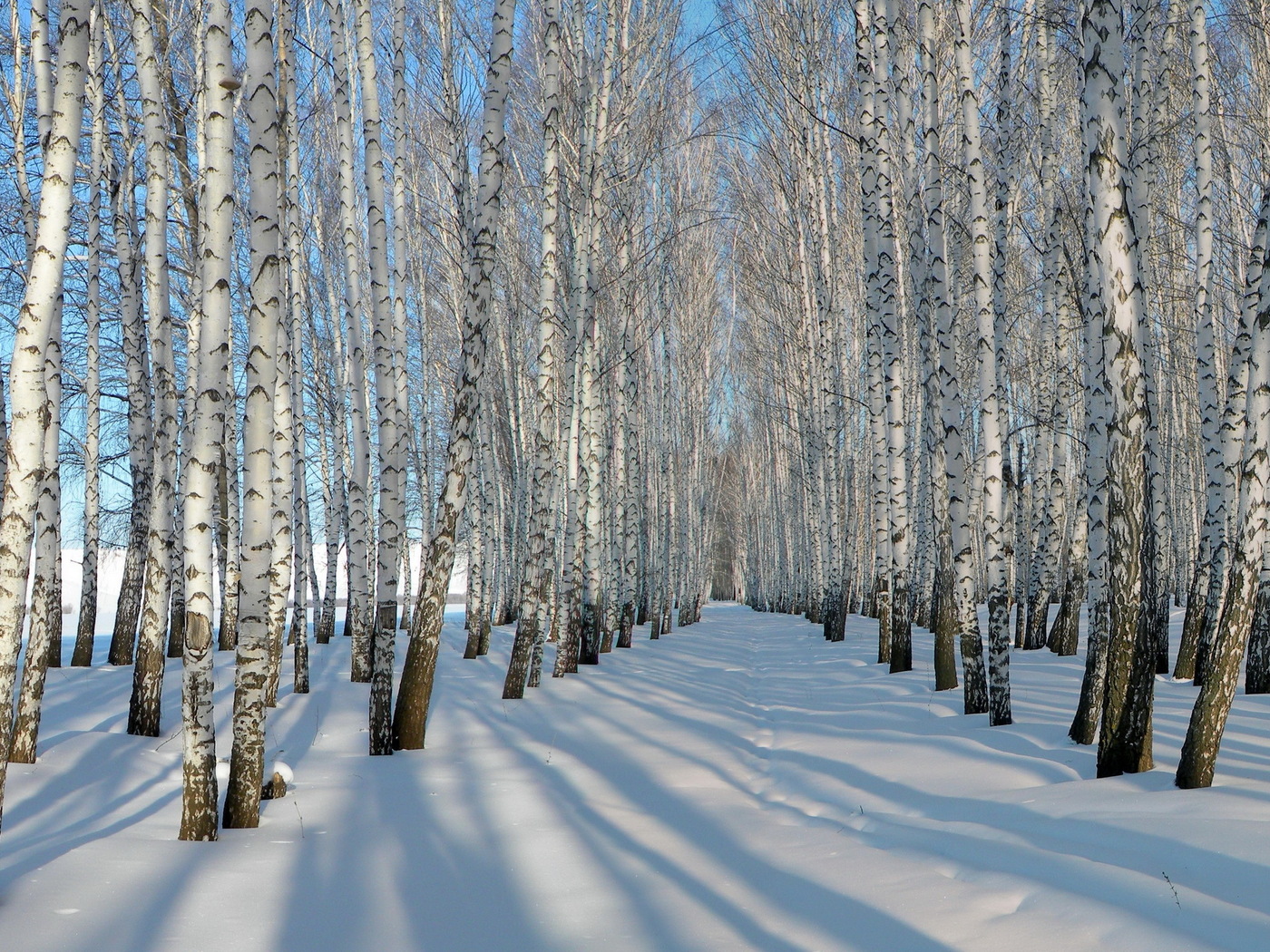 Моя малая Родина
Дети – будущее нашей Родины, им беречь и охранять ее просторы, ее красоты, ее богатства
Моя малая Родина
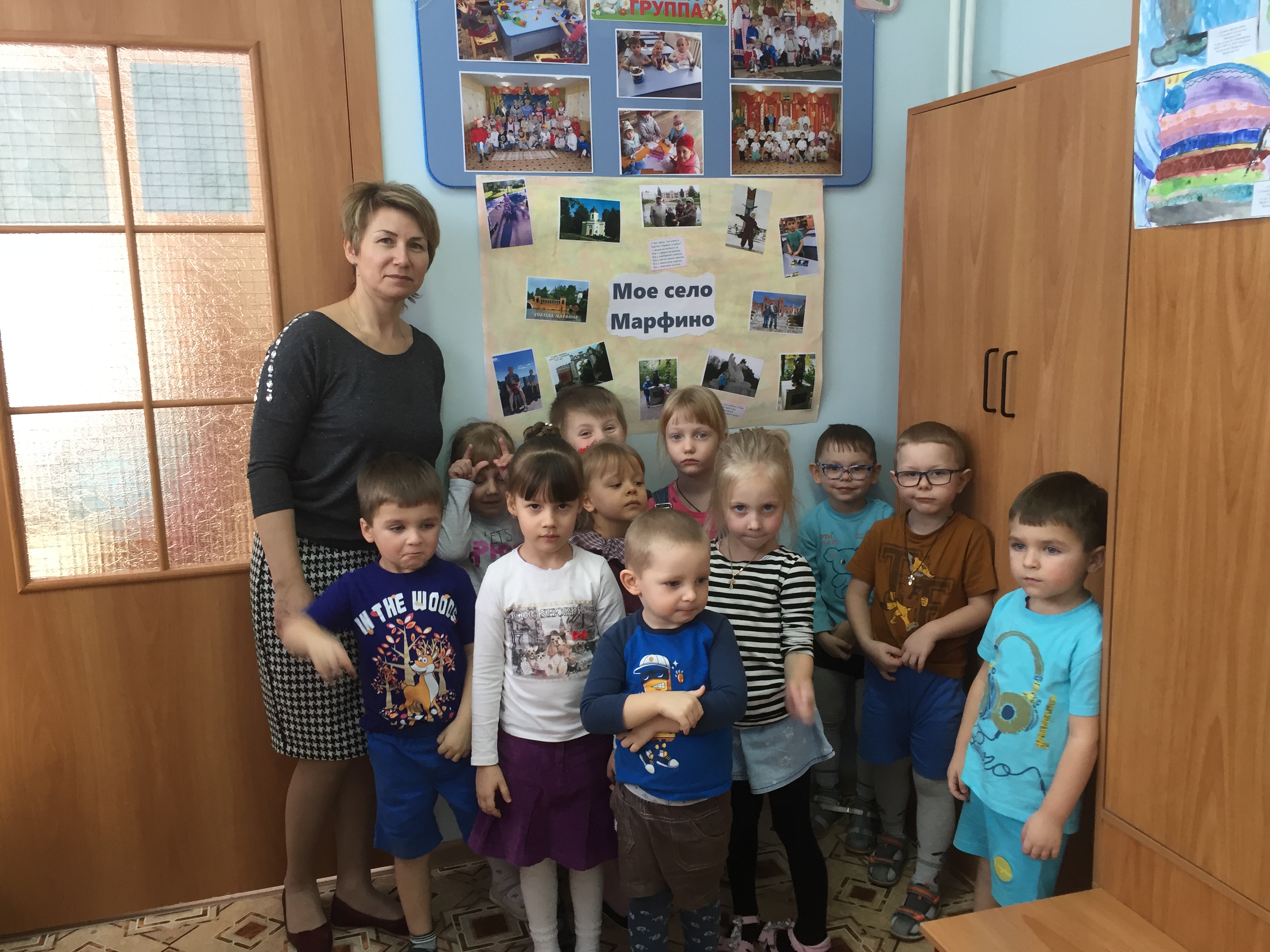 Государственная символика.
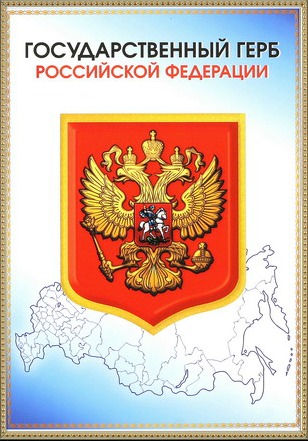 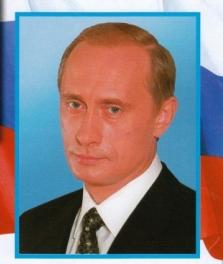 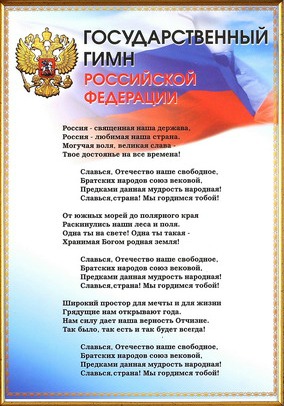 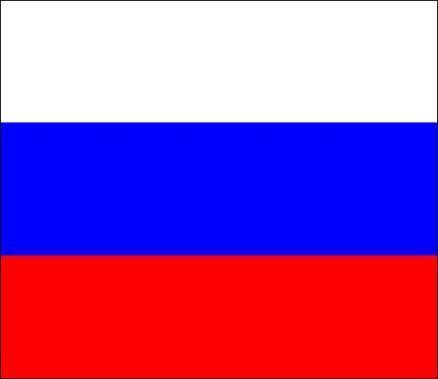 РОССИЯ.
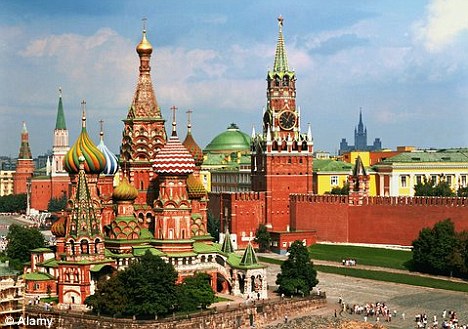 Знакомство с историческим прошлым России
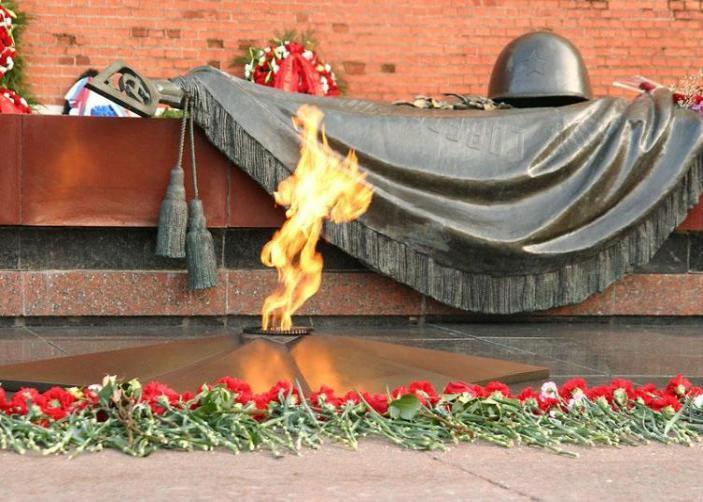 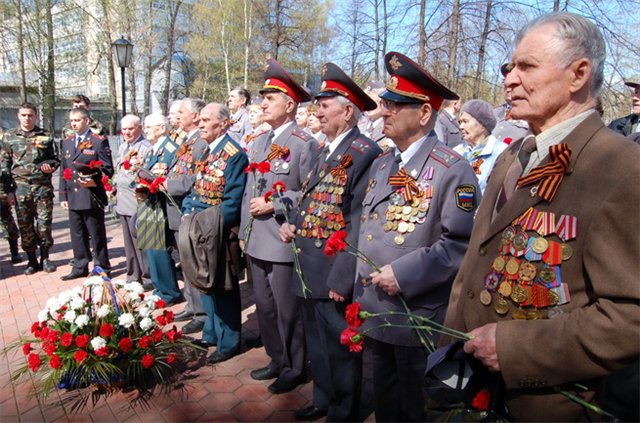 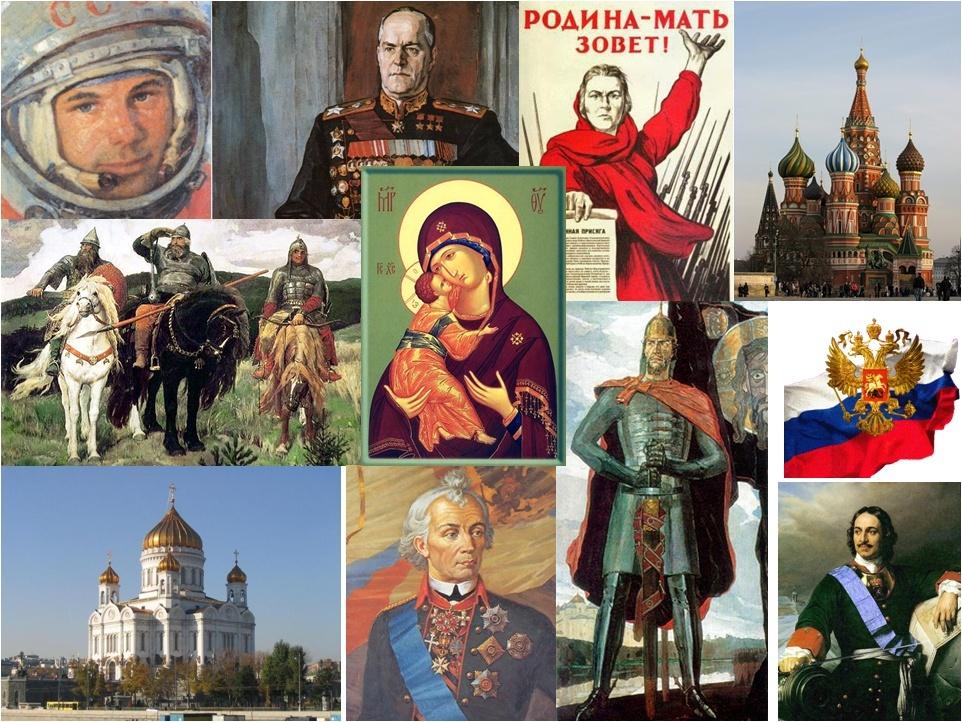 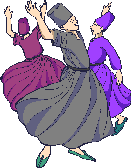 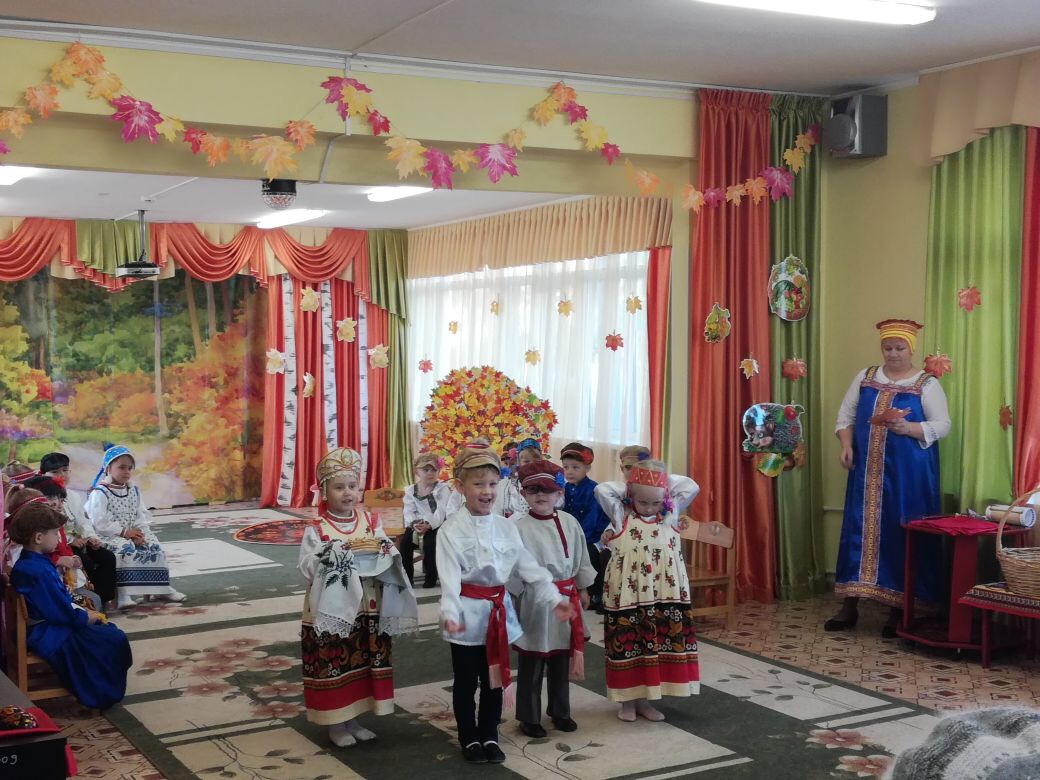 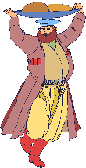 Живут в России разные           У каждого народа
Народы с давних пор.              Язык свой и наряд.
Одним – тайга по нраву,          Один – черкеску носит,
Другим – степной простор.     Другой надел халат.
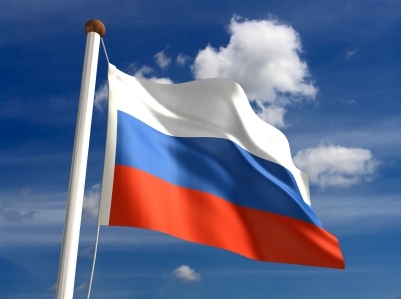 Нашим детям есть чем гордиться!